Scripture Reading: Psalm 19:7-11
(Psalm 19:7-11)

The law of the Lord is perfect, converting the soul; The testimony of the Lord is sure, making wise the simple; The statutes of the Lord are right, rejoicing the heart; The commandment of the Lord is pure, enlightening the eyes; The fear of the Lord is clean, enduring forever; The judgments of the Lord are true and righteous altogether. More to be desired are they than gold, Yea, than much fine gold; Sweeter also than honey and the honeycomb. Moreover by them Your servant is warned, And in keeping them there is great reward.
GOD’S WORD
&
MY HEART
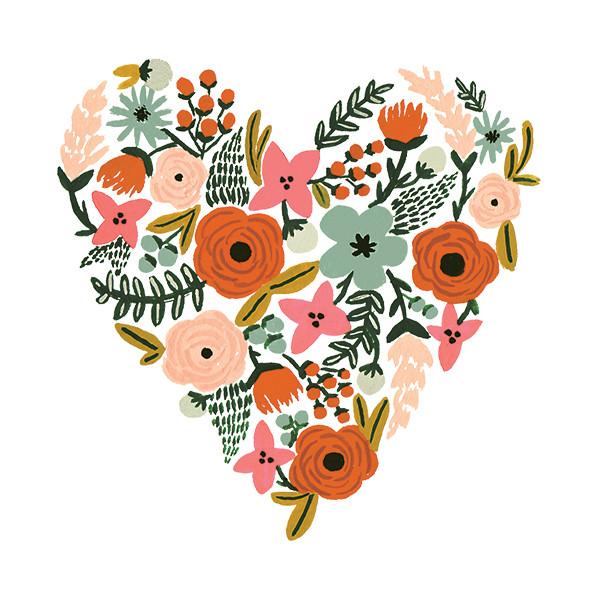 GOD’S WORD & MY HEART
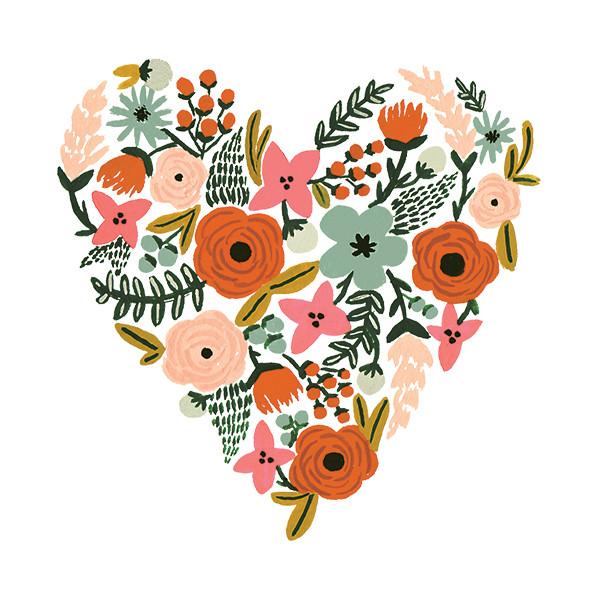 The “Heart” in the Bible
(Gen. 6:5)
Then the Lord saw that the wickedness of man was great on the earth, and that every intent of the thoughts of his heart was only evil continually.
Mind/Intellect
GOD’S WORD & MY HEART
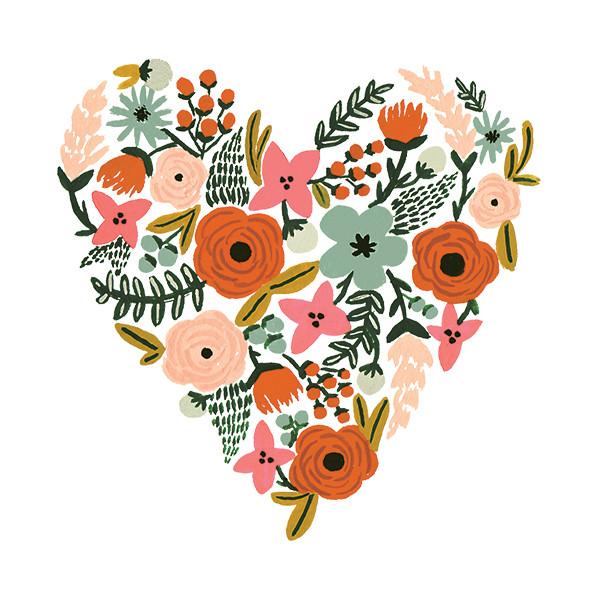 The “Heart” in the Bible
(Gen. 20:6)
Then God said to him in the dream, “Yes, I know that in the integrity of your heart you have done this, and I also kept you from sinning against Me; therefore I did not let you touch her.
Mind/Intellect
Character/Morality
GOD’S WORD & MY HEART
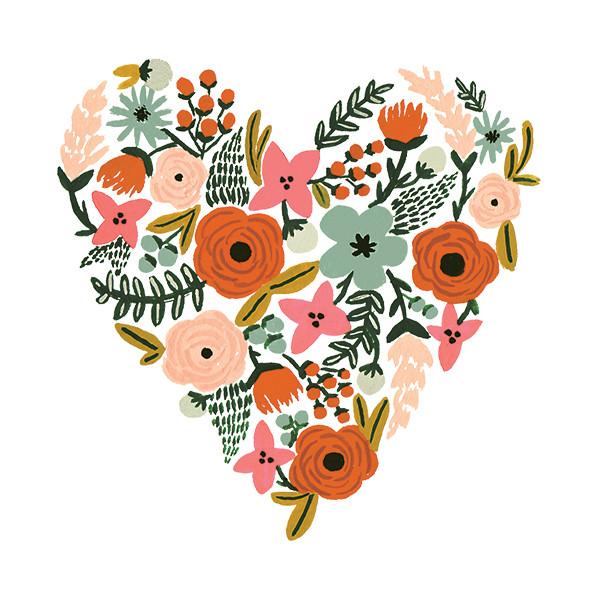 The “Heart” in the Bible
(Eph. 4:18)
being darkened in their understanding, excluded from the life of God because of the ignorance that is in them, because of the hardness of their heart
Mind/Intellect
Character/Morality
Will
GOD’S WORD & MY HEART
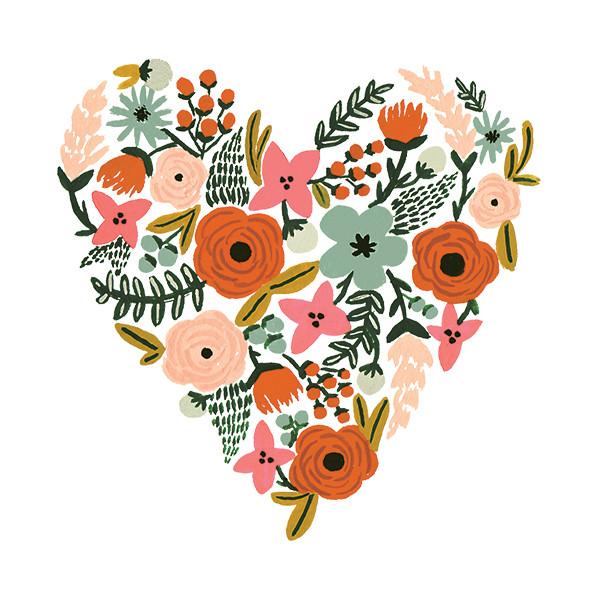 The “Heart” in the Bible
(Psa. 4:7)
You have put gladness in my heart, More than when their grain and new wine abound.
Mind/Intellect
Character/Morality
Will
Emotion
GOD’S WORD & MY HEART
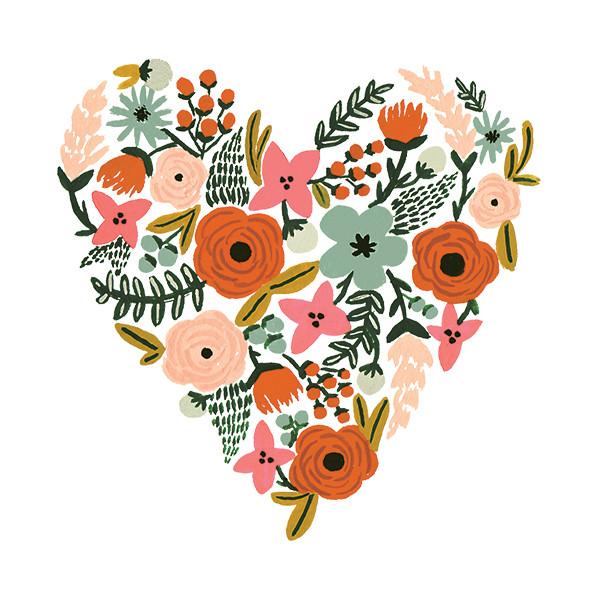 The “Heart” in the Bible
(Prov. 4:23)
Watch over your heart with all diligence, For from it flow the springs of life.
GOD’S WORD & MY HEART
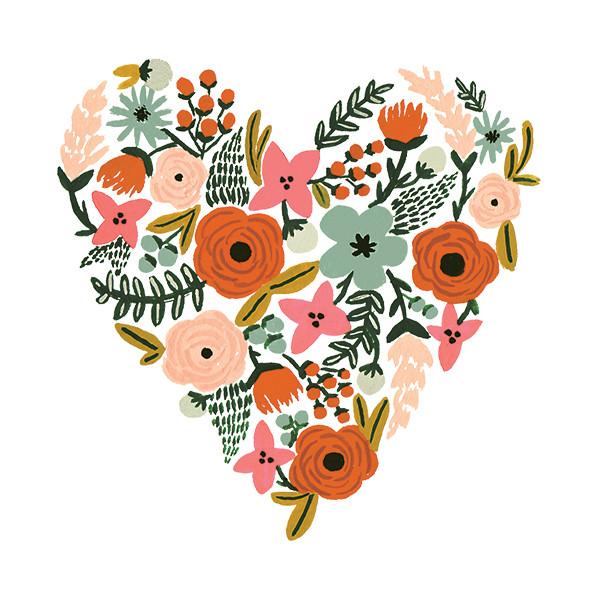 The “Heart” in the Bible
(1 Sam. 16:7)
But the Lord said to Samuel, “Do not look at his appearance or at the height of his stature, because I have rejected him; for God sees not as man sees, for man looks at the outward appearance, but the Lord looks at the heart.”
GOD’S WORD & MY HEART
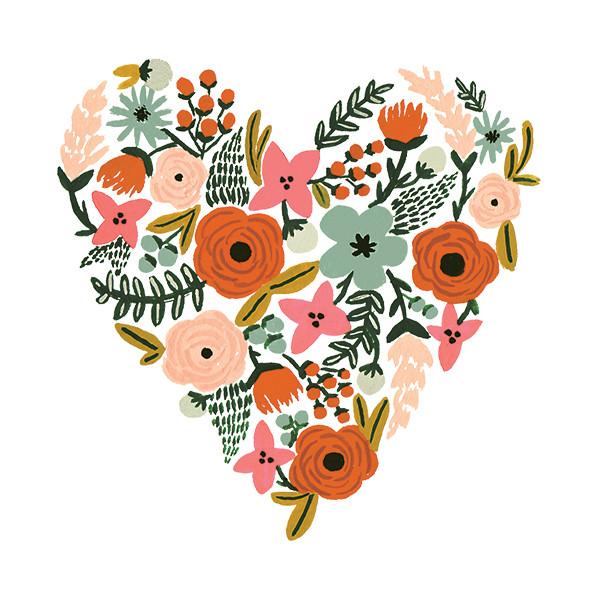 The “Heart” in the Bible
(1 Chron. 28:9)
As for you, my son Solomon, know the God of your father, and serve Him with a whole heart and a willing mind; for the Lord searches all hearts, and understands every intent of the thoughts. If you seek Him, He will let you find Him; but if you forsake Him, He will reject you forever.
GOD’S WORD & MY HEART
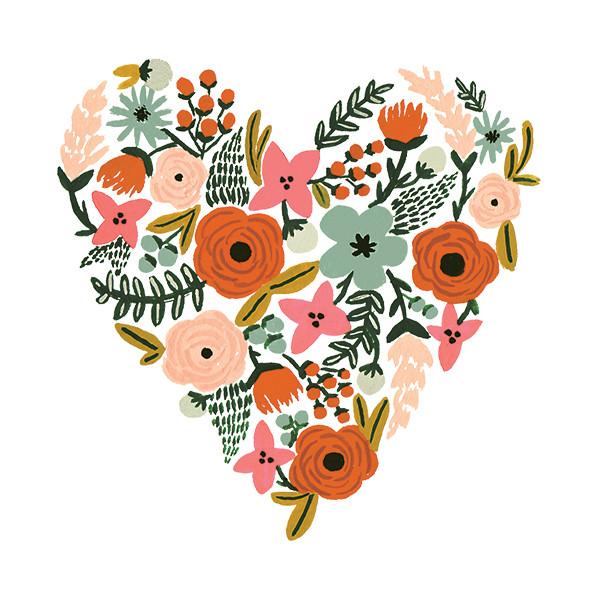 The “Heart” in the Bible
(1 Kgs. 8:39)
then hear in heaven Your dwelling place, and forgive and act and render to each according to all his ways, whose heart You know, for You alone know the hearts of all the sons of men
GOD’S WORD & MY HEART
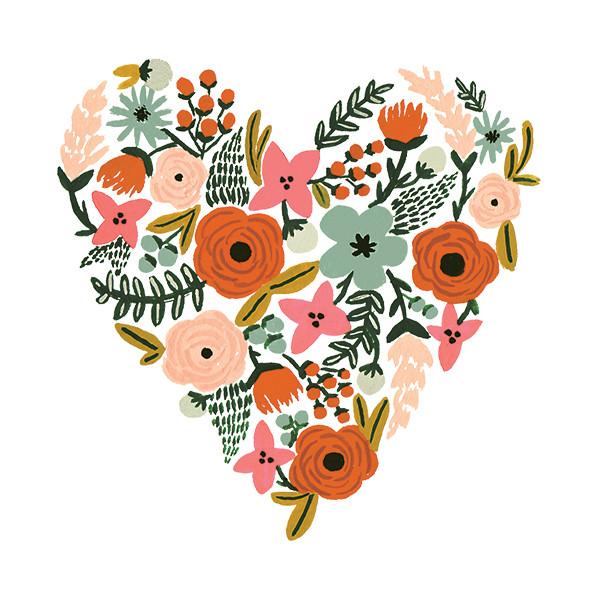 How Does God “Examine” 
My Heart?
(Isa. 55:8-11)
“For My thoughts are not your thoughts, Nor are your ways My ways,” declares the Lord. For as the heavens are higher than the earth, So are My ways higher than your ways And My thoughts than your thoughts. For as the rain and the snow come down from heaven, And do not return there without watering the earth And making it bear and sprout, And furnishing seed to the sower and bread to the eater; So will My word be which goes forth from My mouth; It will not return to Me empty, Without accomplishing what I desire, And without succeeding in the matter for which I sent it.
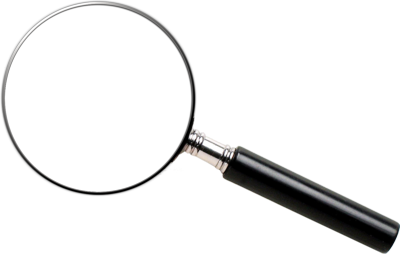 GOD’S WORD & MY HEART
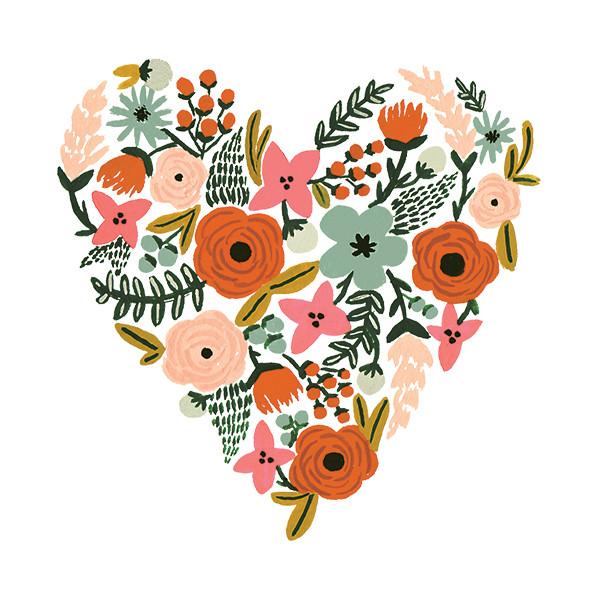 Hearts Are Examined 
By God’s Word
(Gen. 22:12)
He said, “Do not lay your hand on the boy or do anything to him, for now I know that you fear God, seeing you have not withheld your son, your only son, from me.”
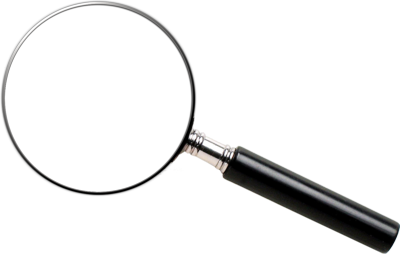 GOD’S WORD & MY HEART
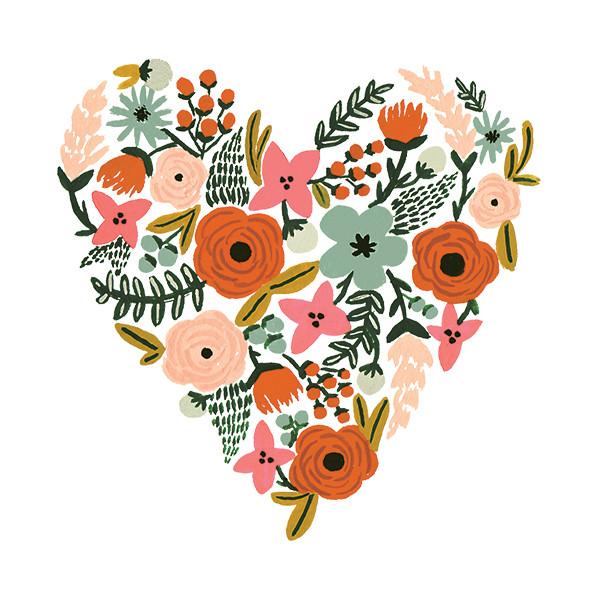 Hearts Are Examined 
By God’s Word
(Mt. 3:2)
“Repent, for the kingdom of heaven is at hand.”
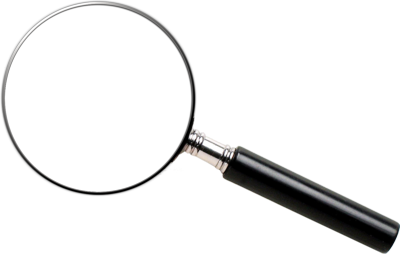 GOD’S WORD & MY HEART
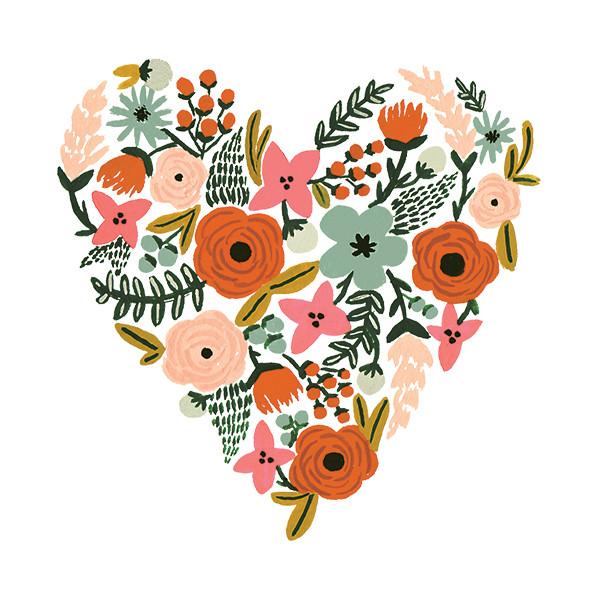 Hearts Are Examined 
By God’s Word
(Mt. 3:12; cf. Lk. 8:11-15)
“…His winnowing fork is in his hand, and he will clear his threshing floor and gather his wheat into the barn, but the chaff he will burn with unquenchable fire.”
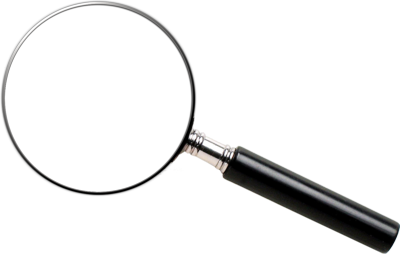 GOD’S WORD & MY HEART
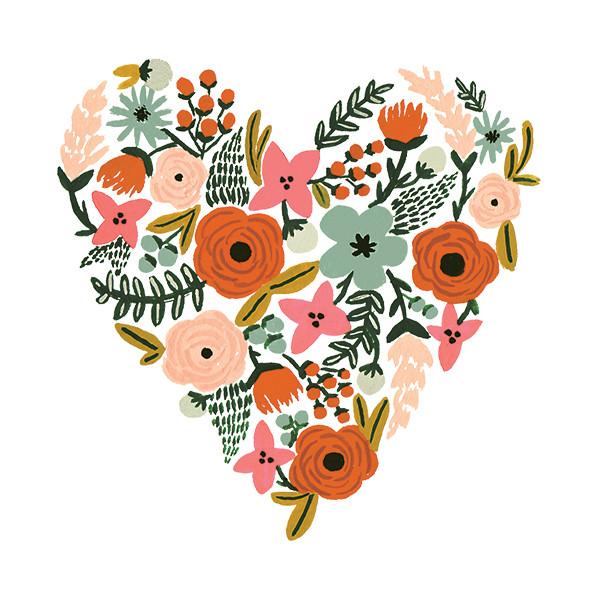 Hearts Are Examined 
By God’s Word
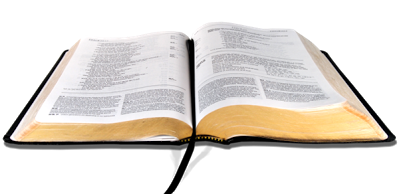 What is my attitude toward God’s word?
What is my response to God’s word?
(Mt. 15:2)
“Why do your disciples break the tradition of the elders? For they do not wash their hands when they eat.”
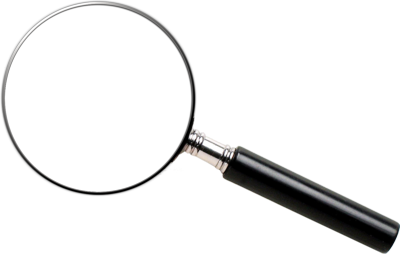 GOD’S WORD & MY HEART
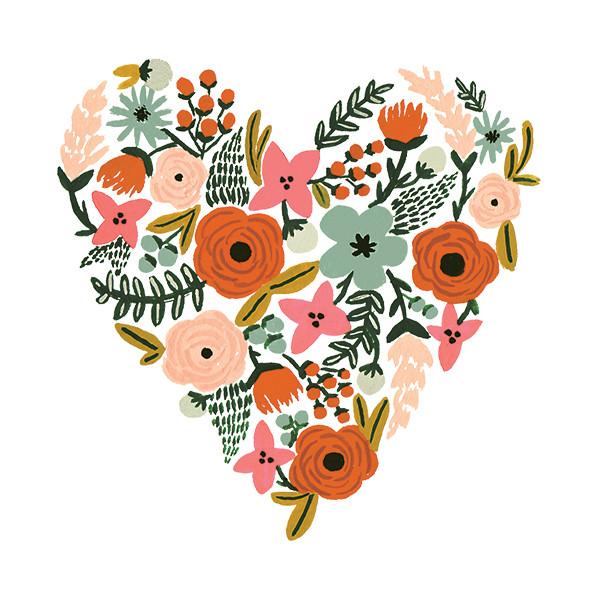 Hearts Are Examined 
By God’s Word
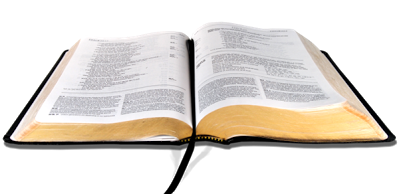 (Mt. 15:17-20)
“…Do you not see that whatever goes into the mouth passes into the stomach and is expelled? But what comes out of the mouth proceeds from the heart, and this defiles a person. For out of the heart come evil thoughts, murder, adultery, sexual immorality, theft, false witness, slander. These are what defile a person. But to eat with unwashed hands does not defile anyone.”
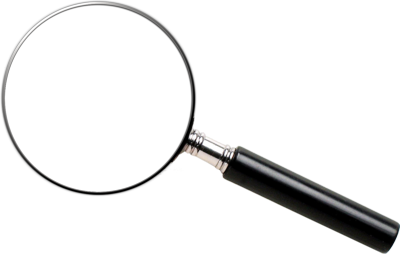 GOD’S WORD & MY HEART
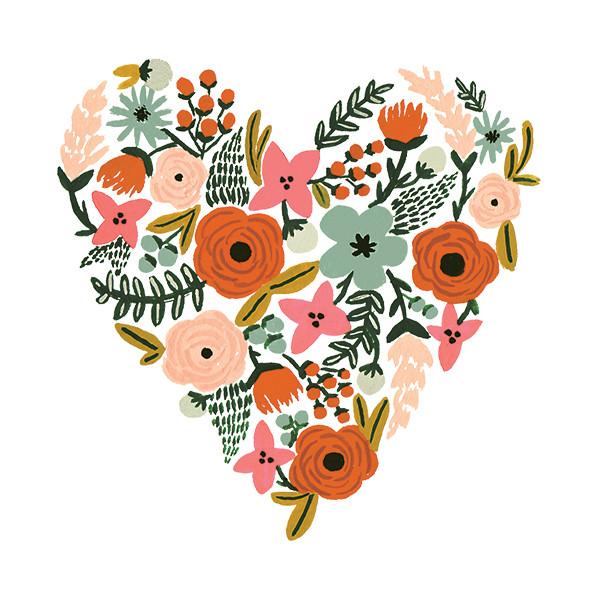 Qualities of the Heart 
Valued By God
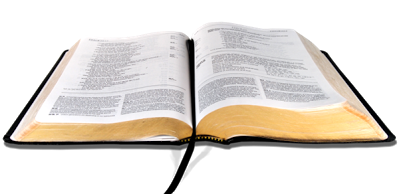 (Deut. 6:5)
You shall love the Lord your God with all your heart and with all your soul and with all your might.
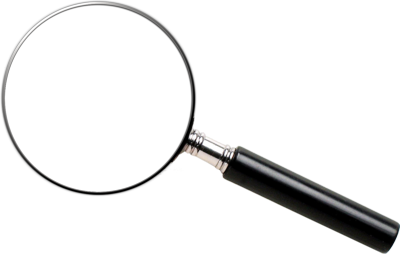 GOD’S WORD & MY HEART
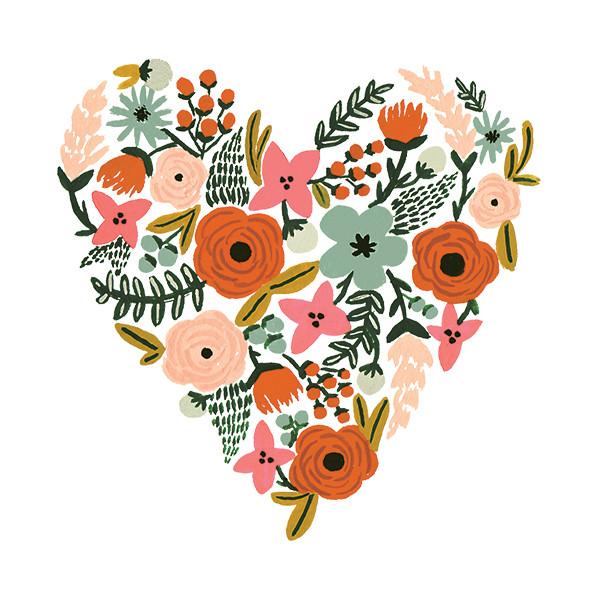 Qualities of the Heart 
Valued By God
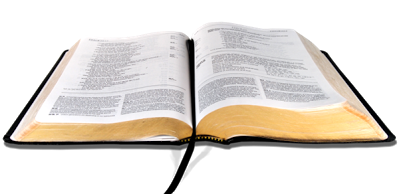 (Eph. 3:17)
so that Christ may dwell in your hearts through faith; and that you, being rooted and grounded in love
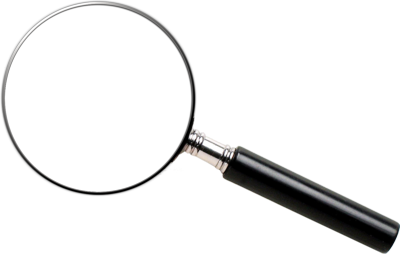 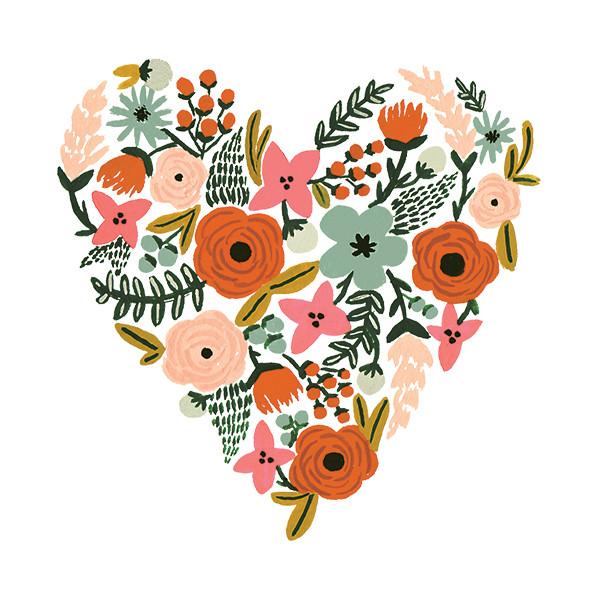 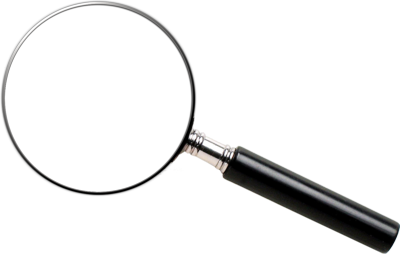 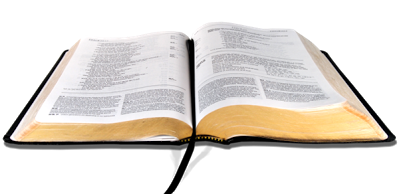 (Ex. 12:37)
And the people of Israel journeyed from Rameses to Succoth, about six hundred thousand men on foot, besides women and children.
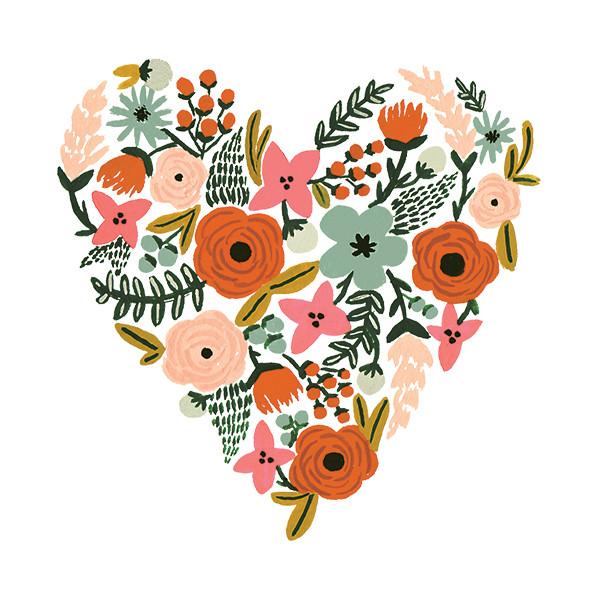 2,400,000 people left Egypt
Out of 2.4 million Israelites, only 2 reached Promised Land
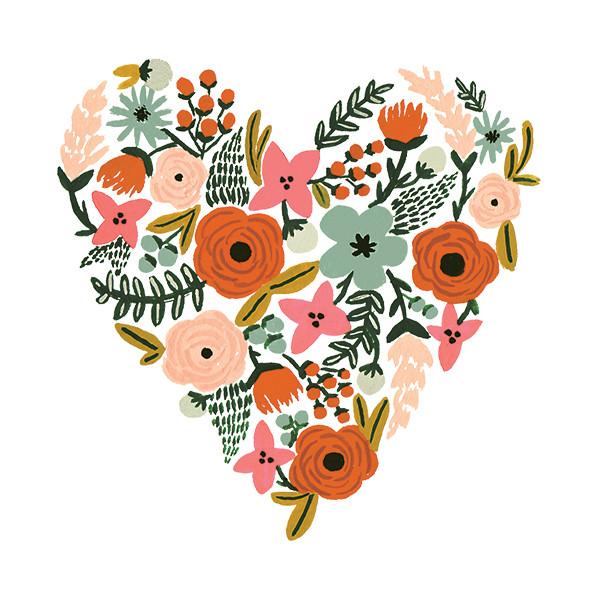 (Psa. 95:7-11)
			For he is our God, and we are the 				people of his pasture, and the sheep of 			his hand. Today, if you hear his voice, do 		not harden your hearts, as at Meribah, as on the day at Massah in the wilderness, when your fathers put me to the test and put me to the proof, though they had seen my work. For forty years I loathed that generation and said, “They are a people who go astray in their heart, and they have not known my ways.” Therefore I swore in my wrath, “They shall not enter my rest.”
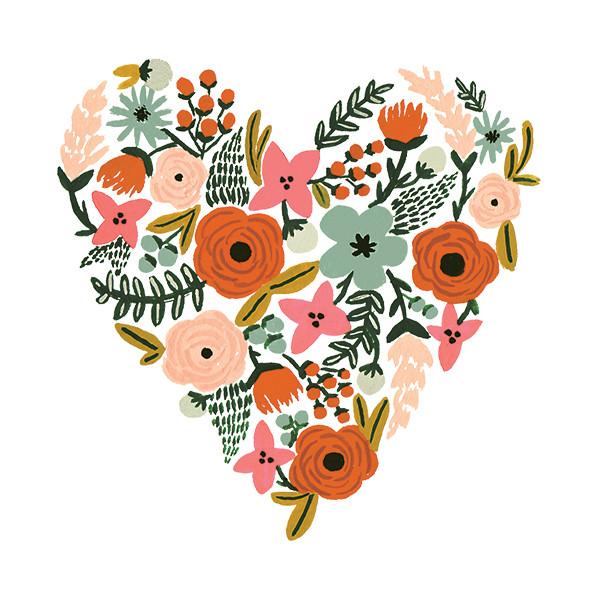 (Heb. 4:12)
For the word of God is living and active and sharper than any two-edged sword, and piercing as far as the division of soul and spirit, of both joints and marrow, and able to judge the thoughts and intentions of the heart.